上周成语回顾
自以为是
虚有其表
华而不实
一五一十
改过自新
改邪归正
无妄之灾
飞来横祸
足智多谋
能言善辩
伶牙俐齿
发愤图强
大刀阔斧
裹足不前
口若悬河
滔滔不绝
天花乱坠
轻而易举
意气扬扬
一鸣惊人
滥竽充数
 大名鼎鼎
名扬四海
志得意满
洋洋得意
心灰意冷
自命不凡
mèng mǔ sān qiān
孟 母 三 迁
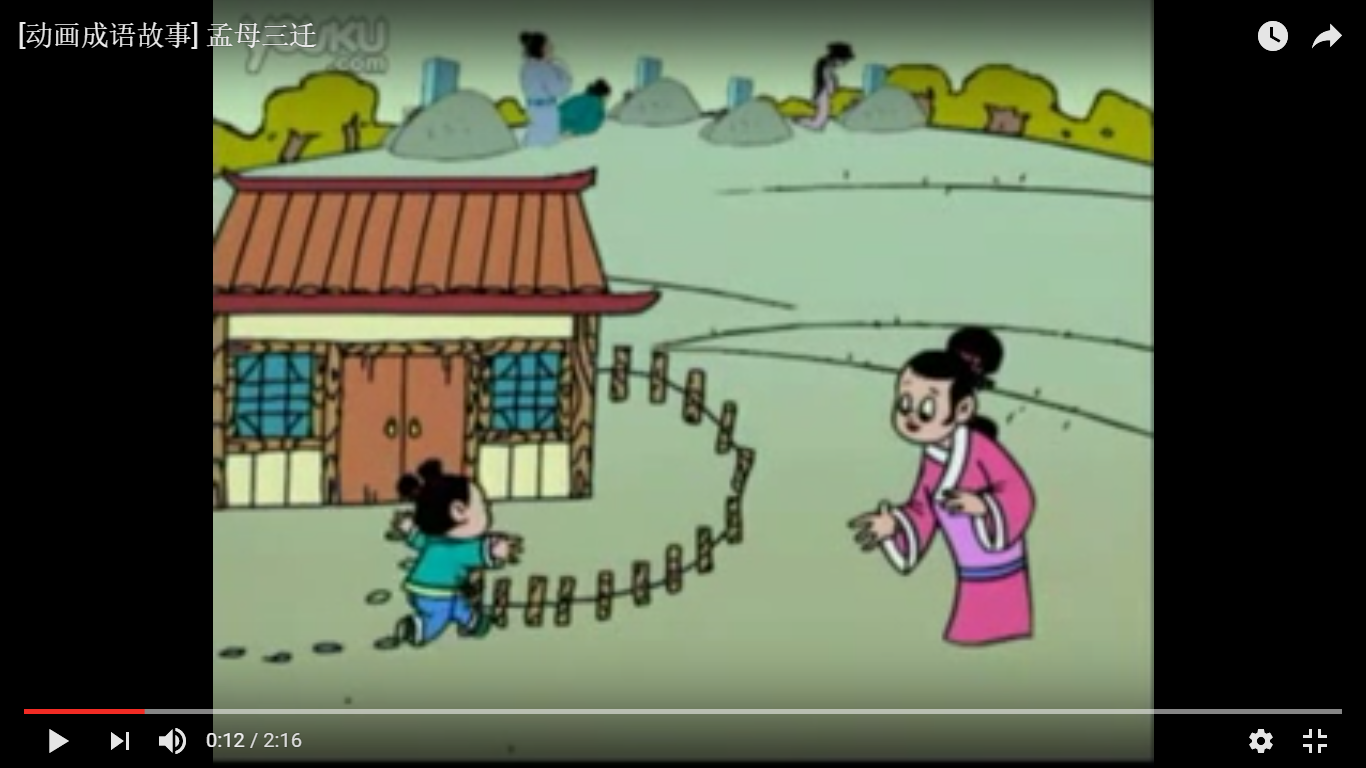 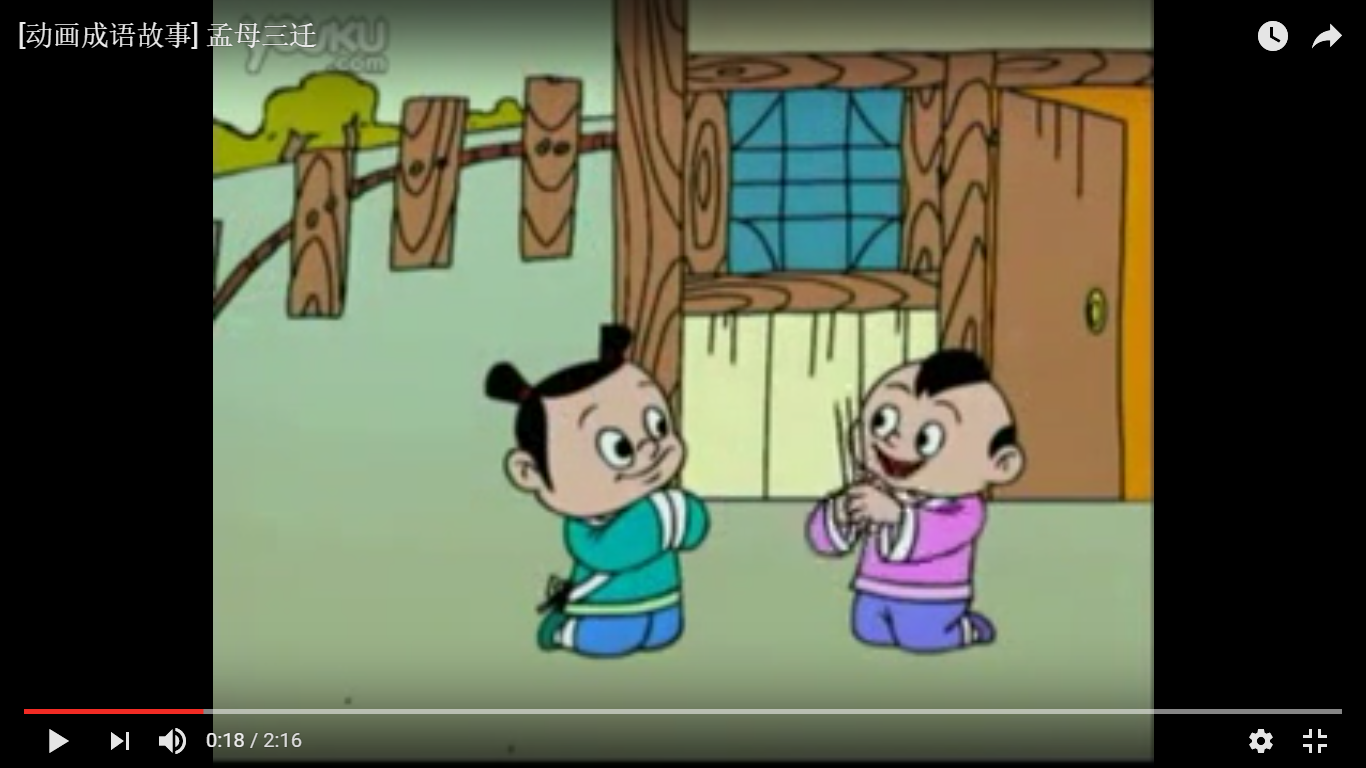 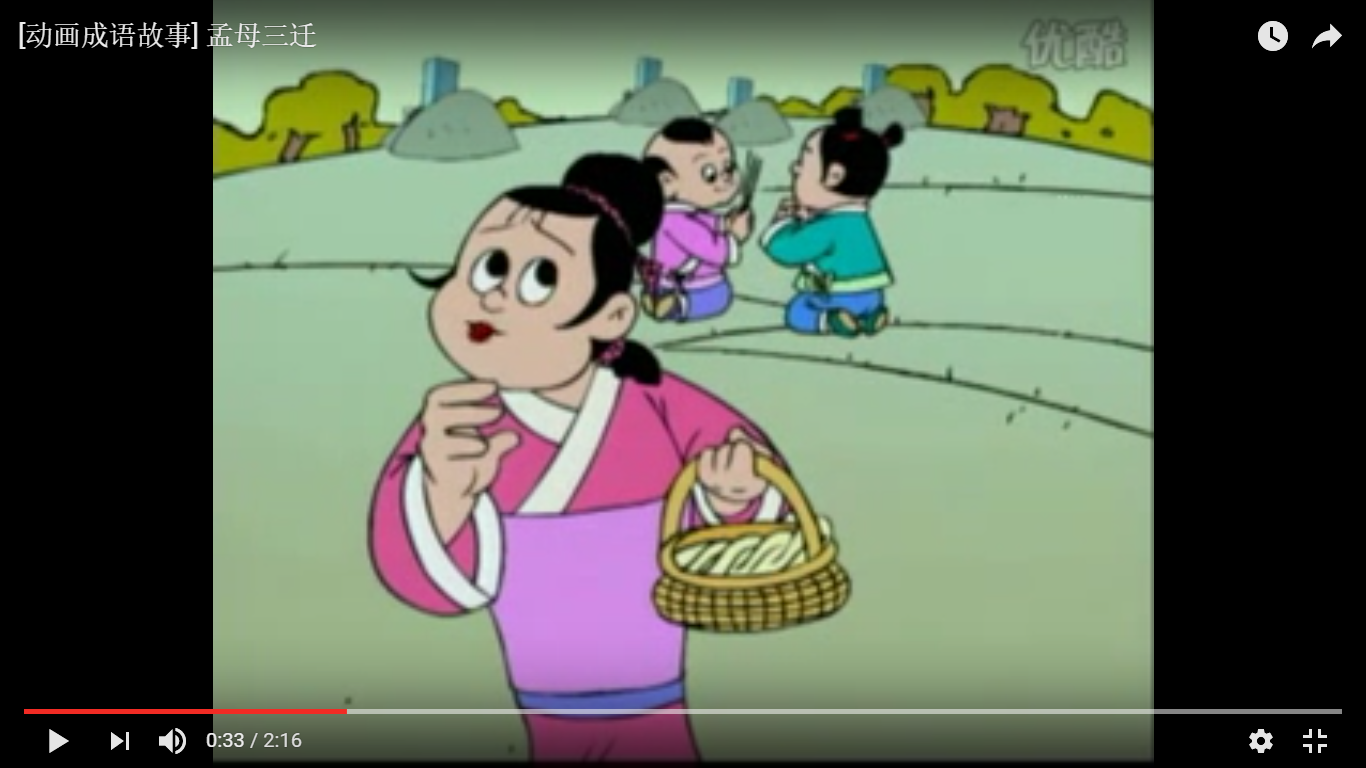 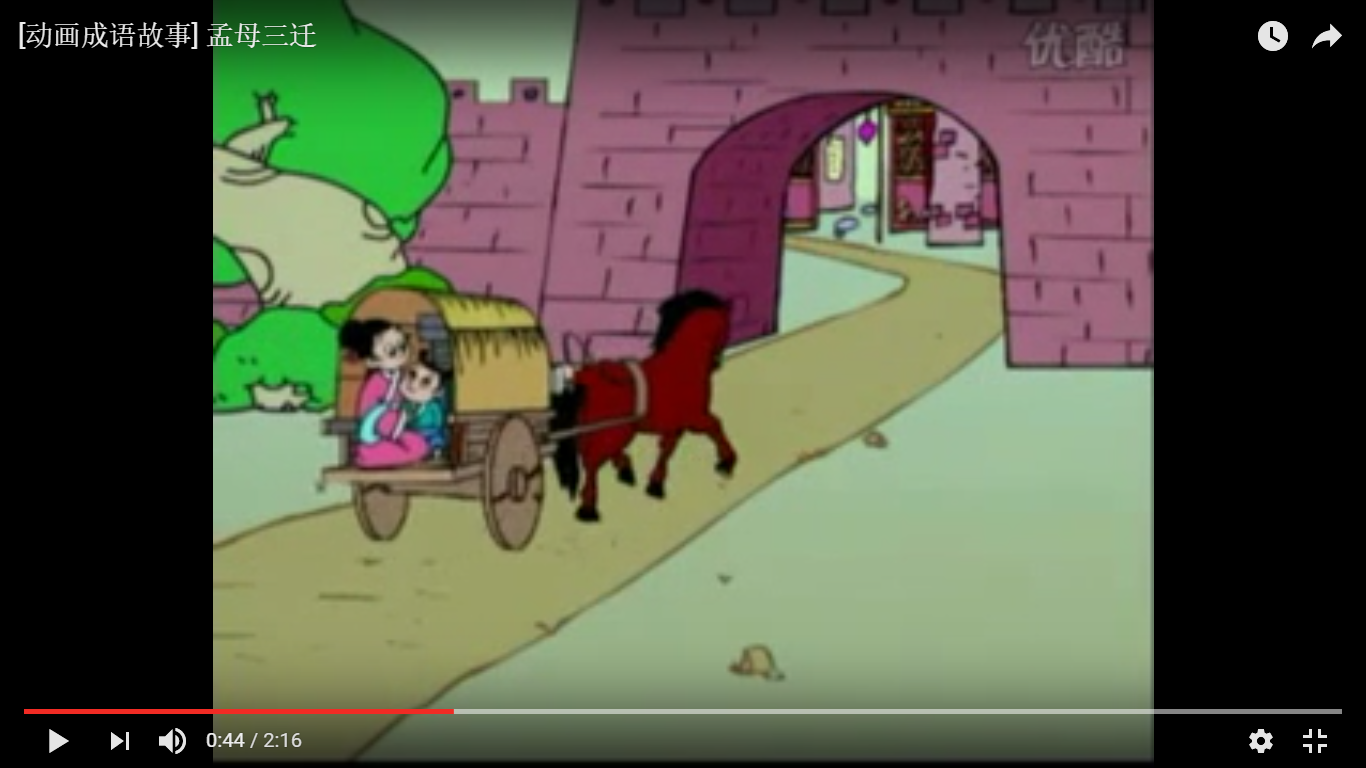 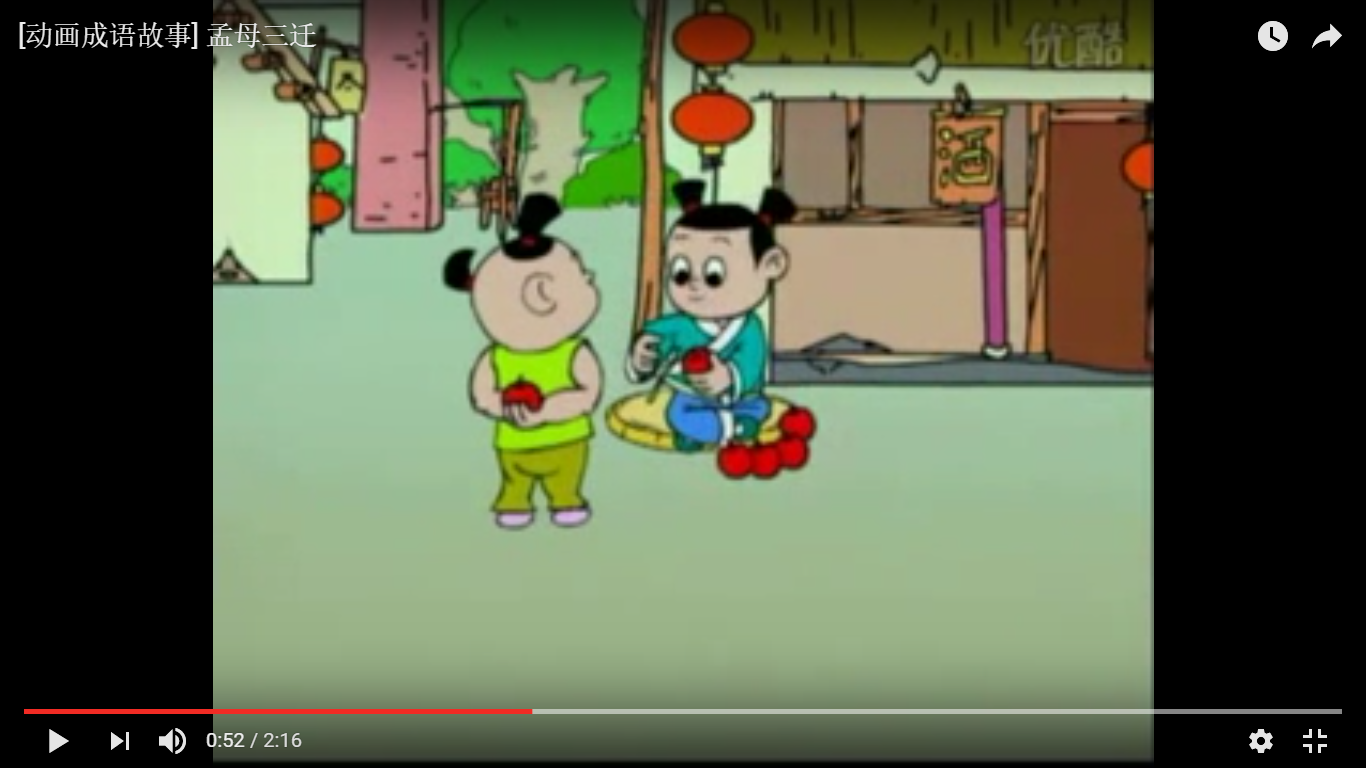 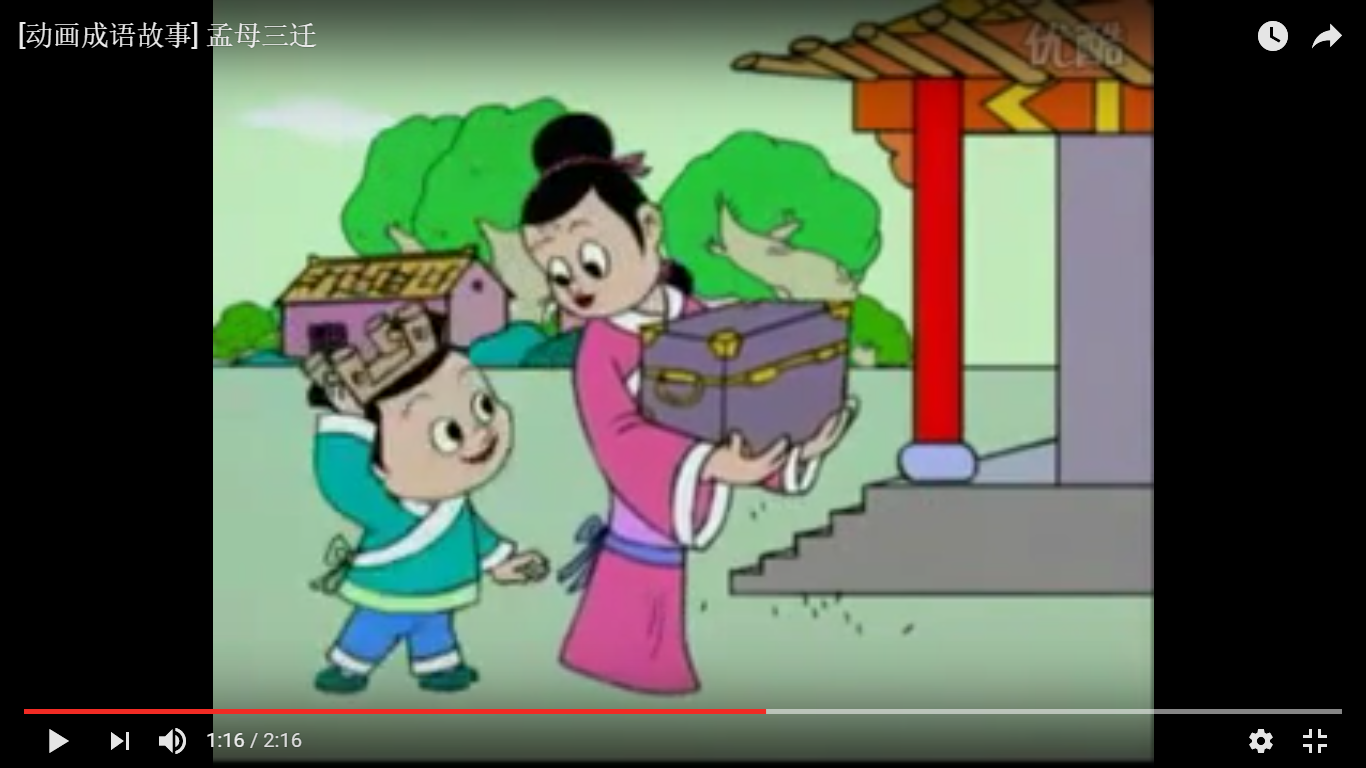 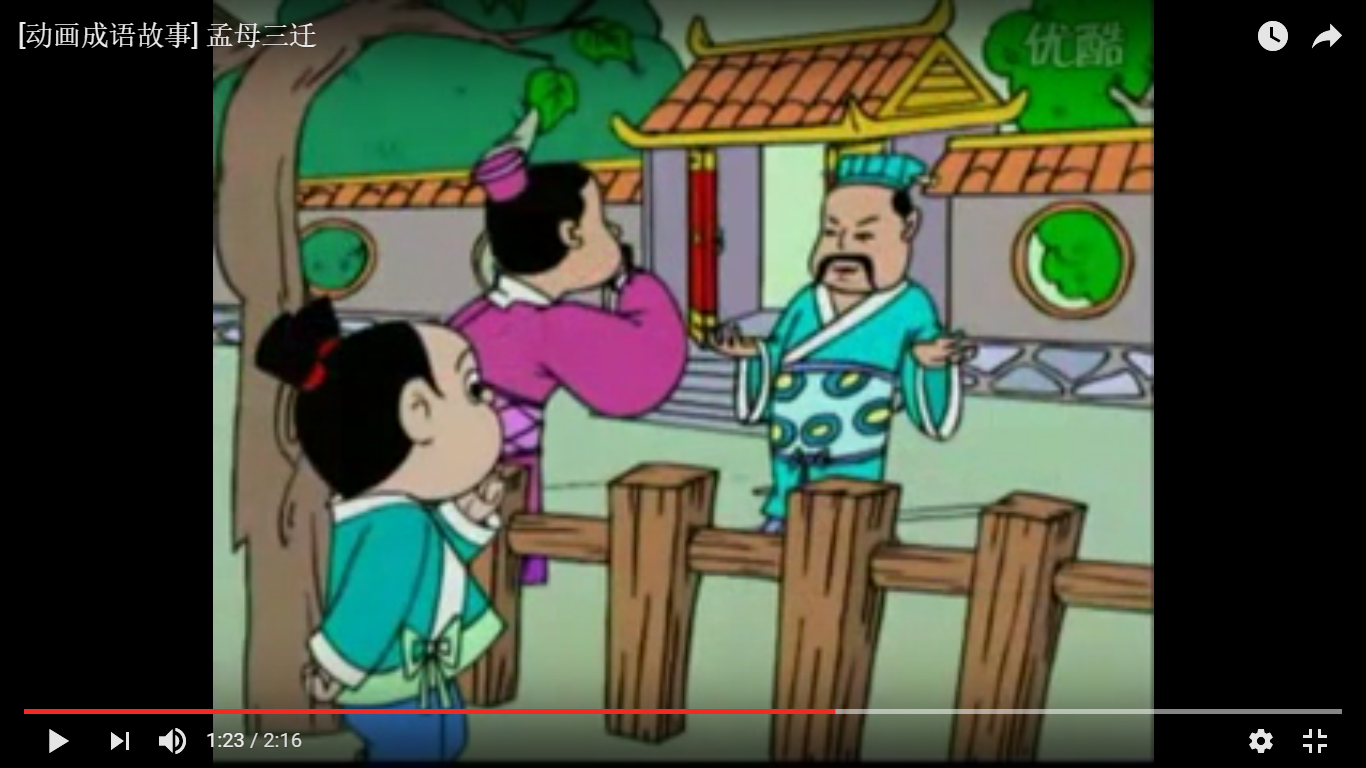 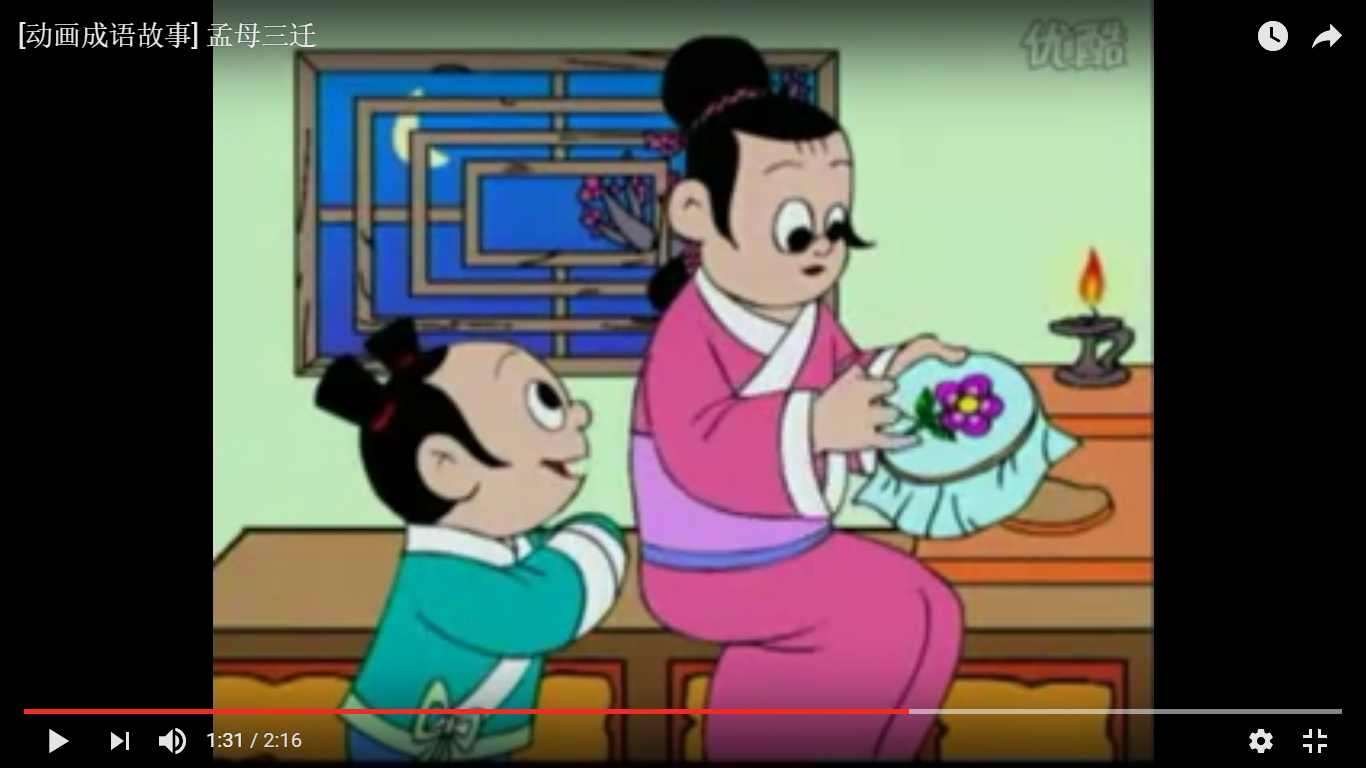 zēng  zǐ   shā  zhì
曾 子 杀 彘
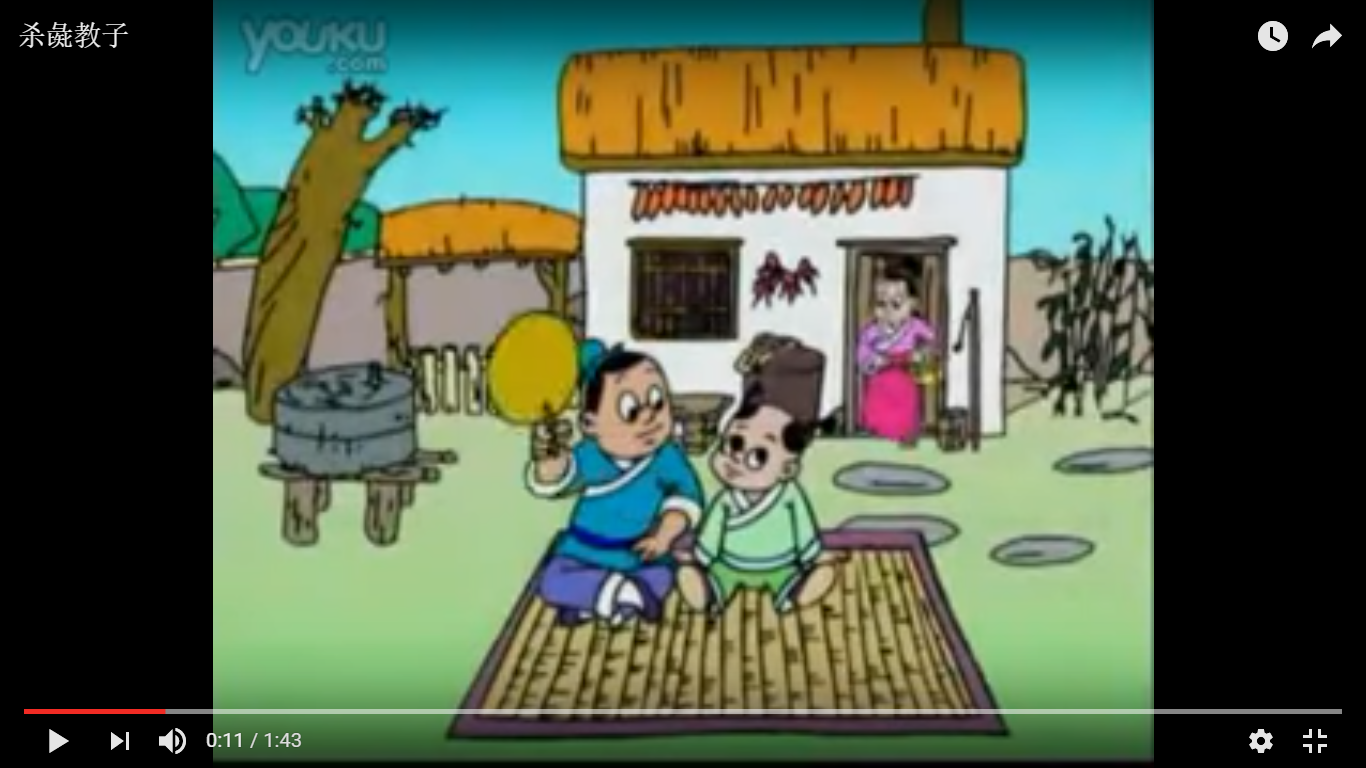 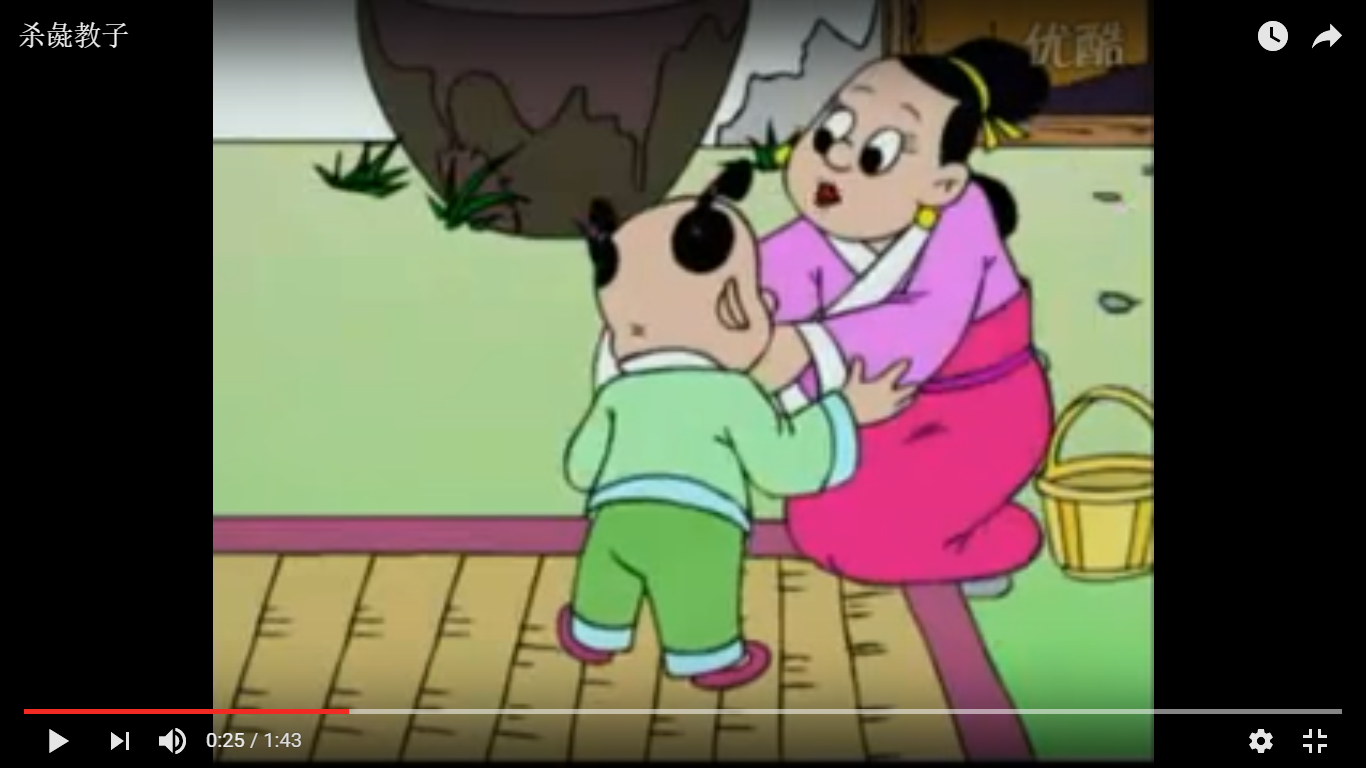 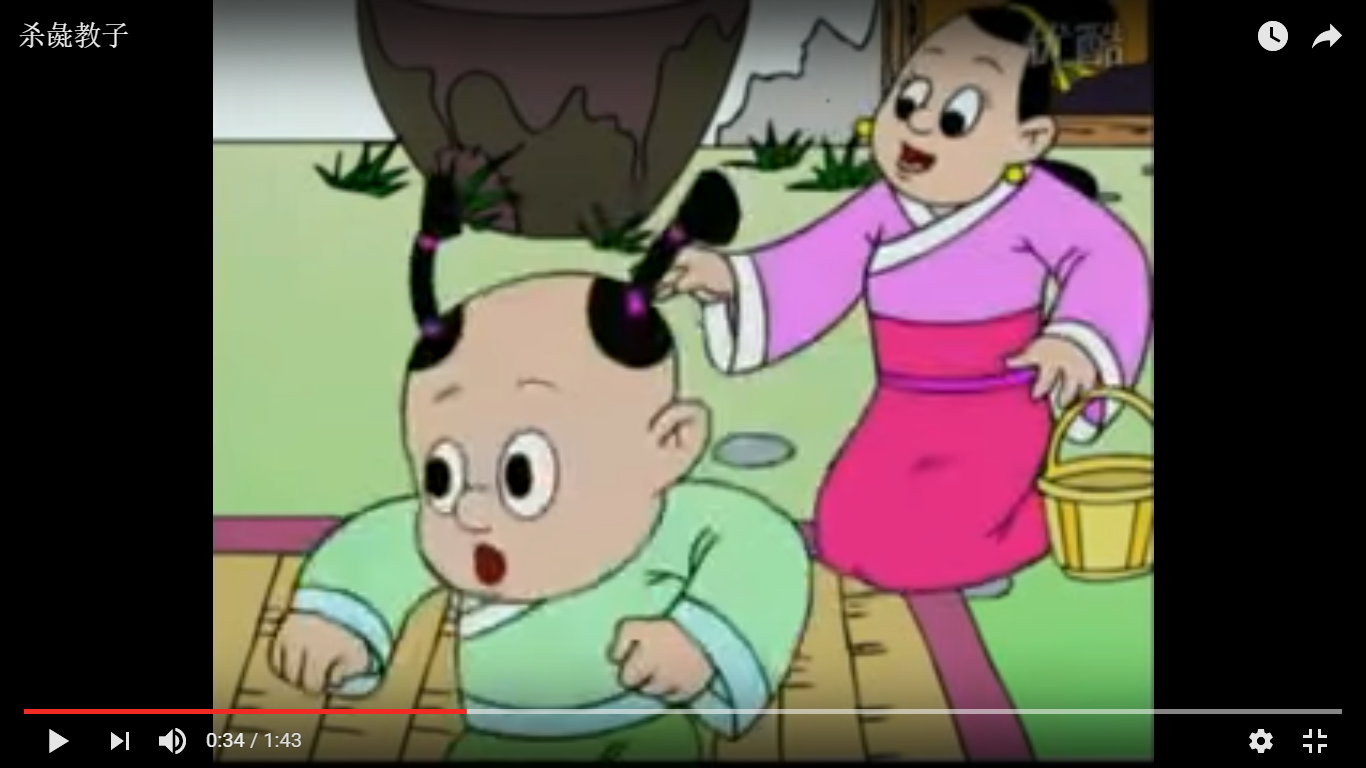 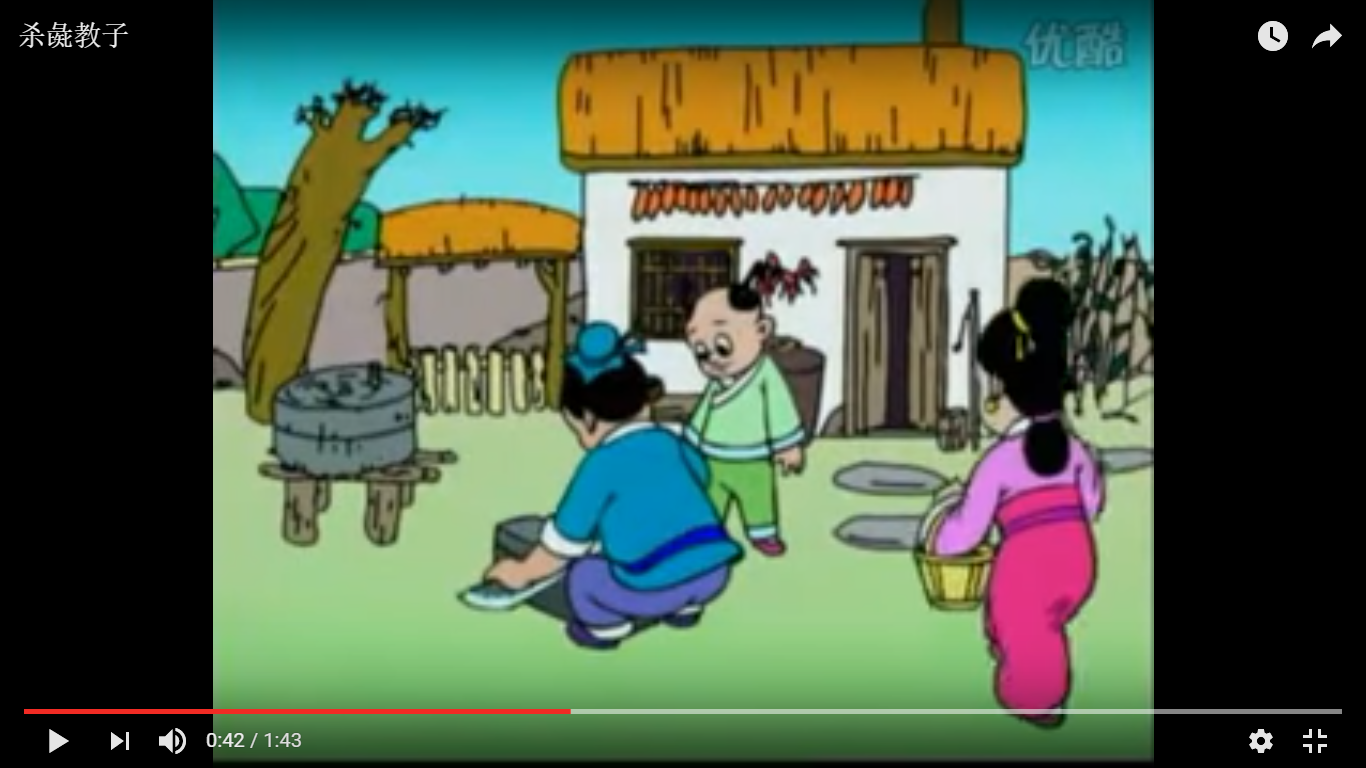 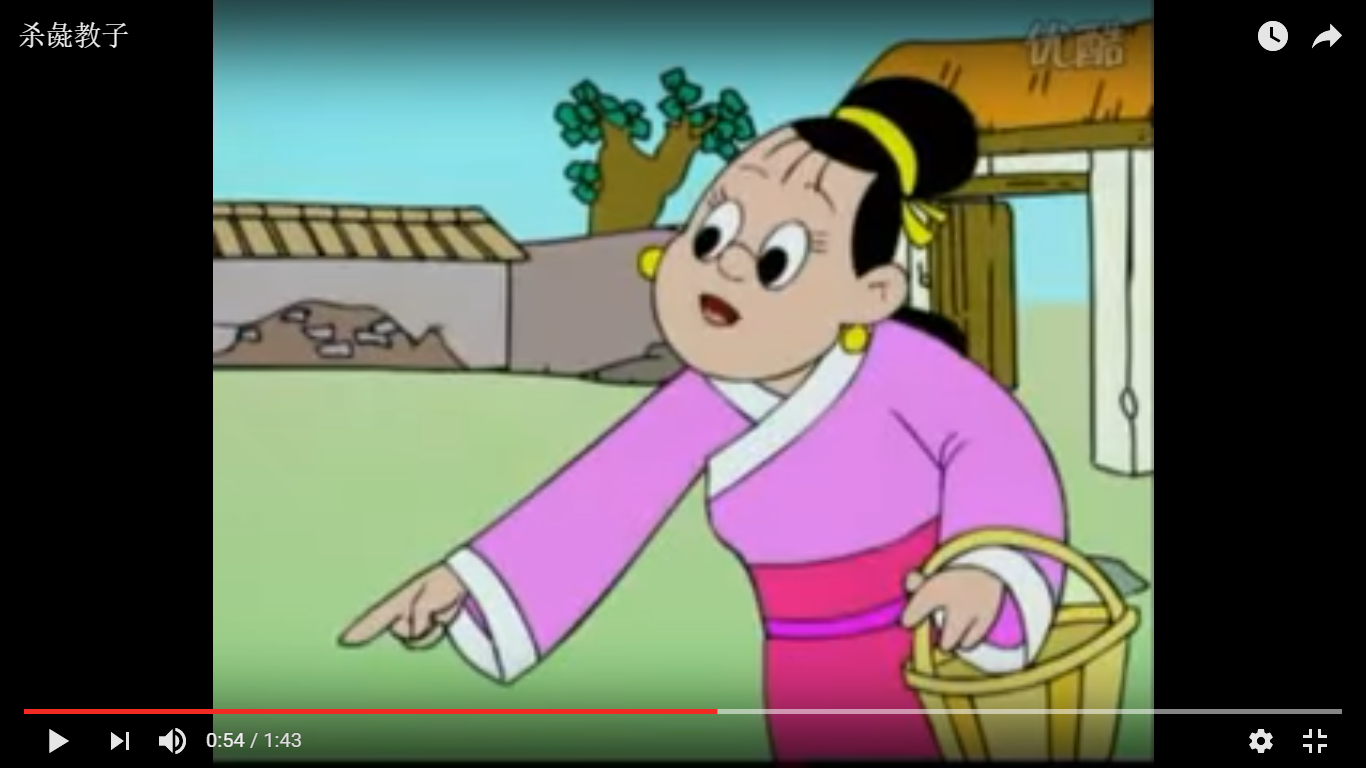 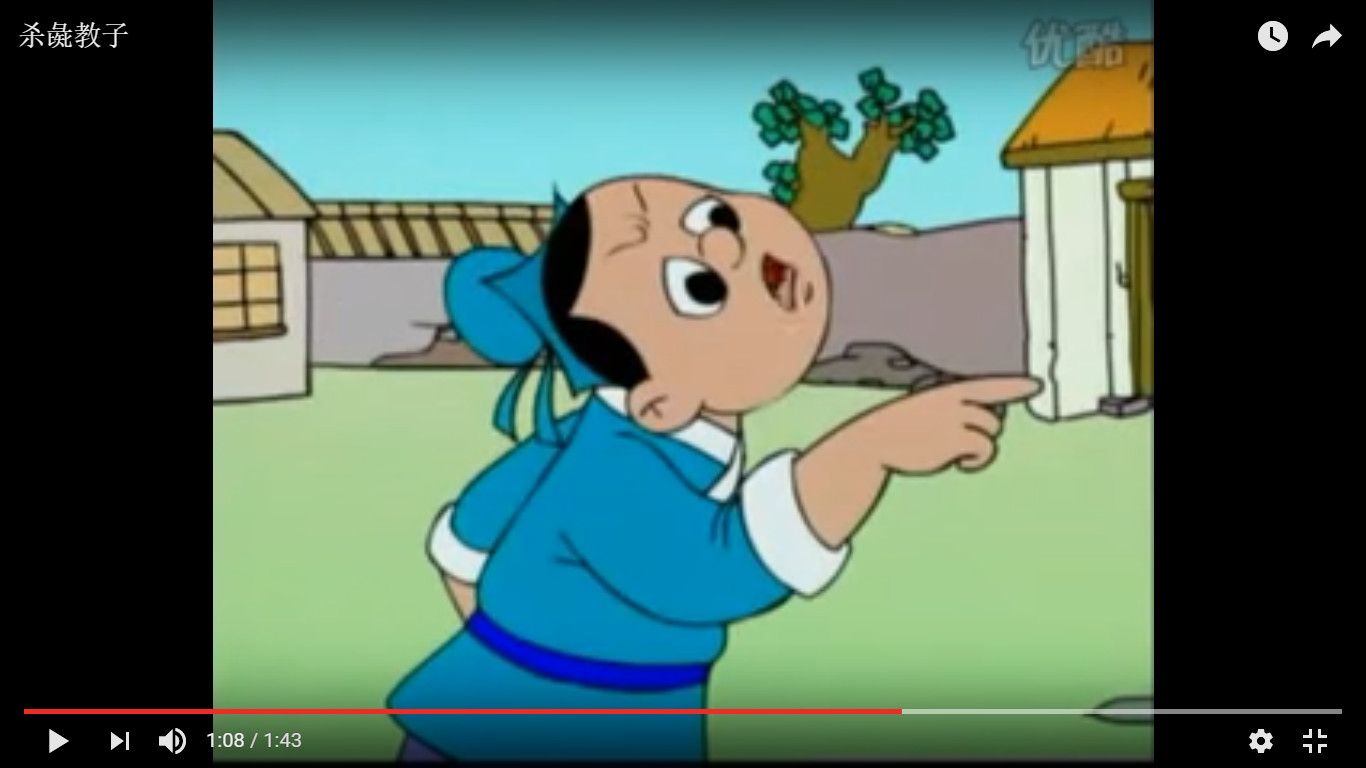 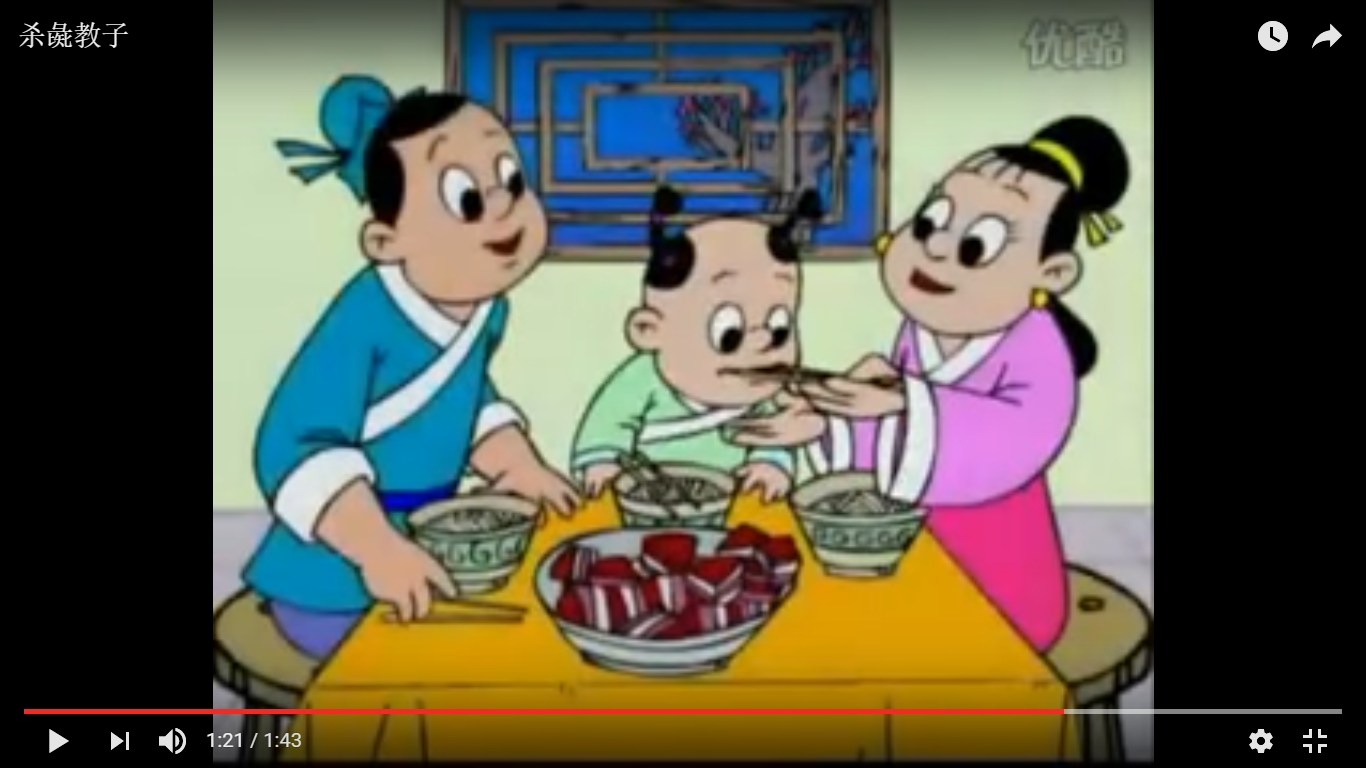